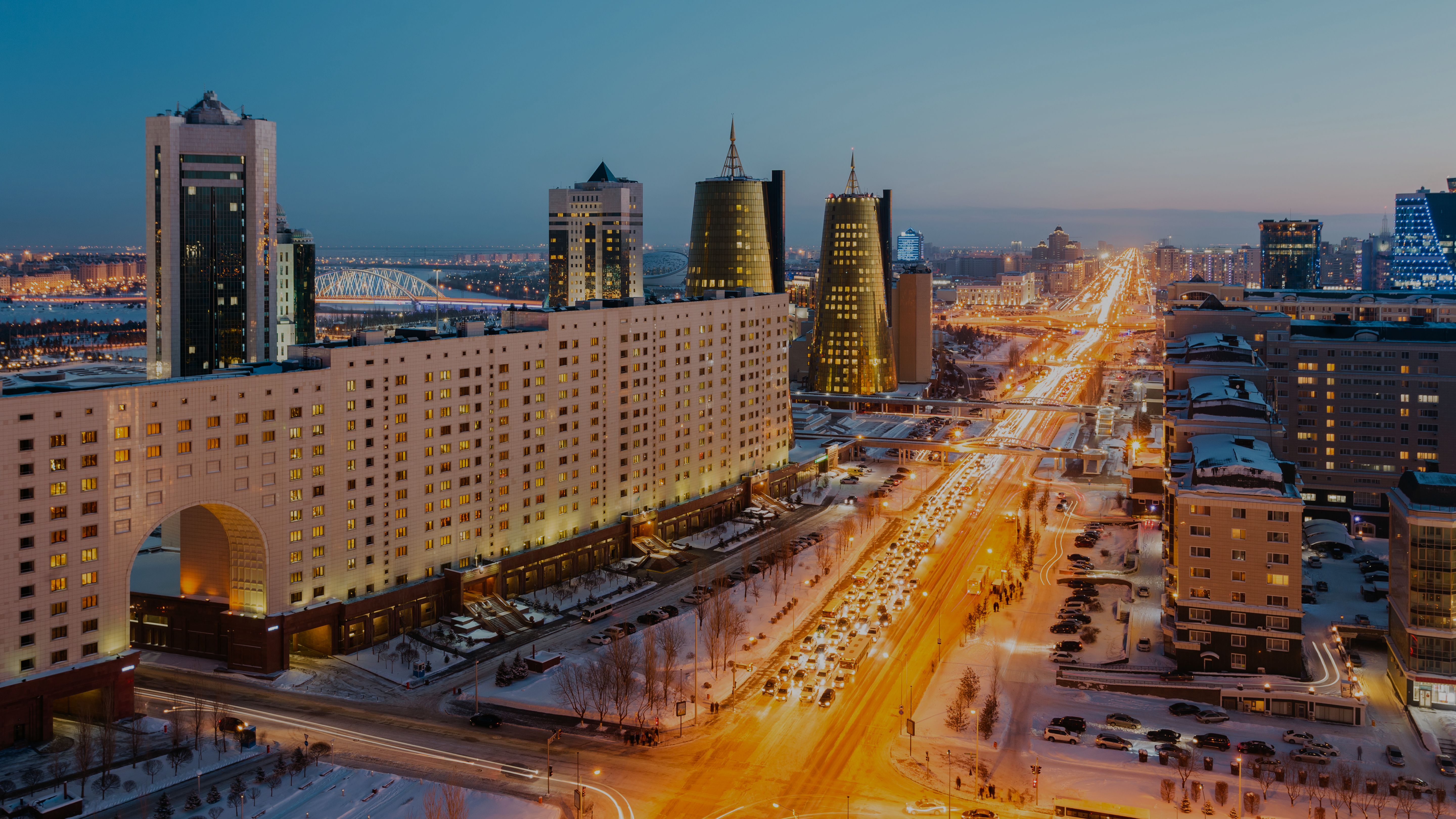 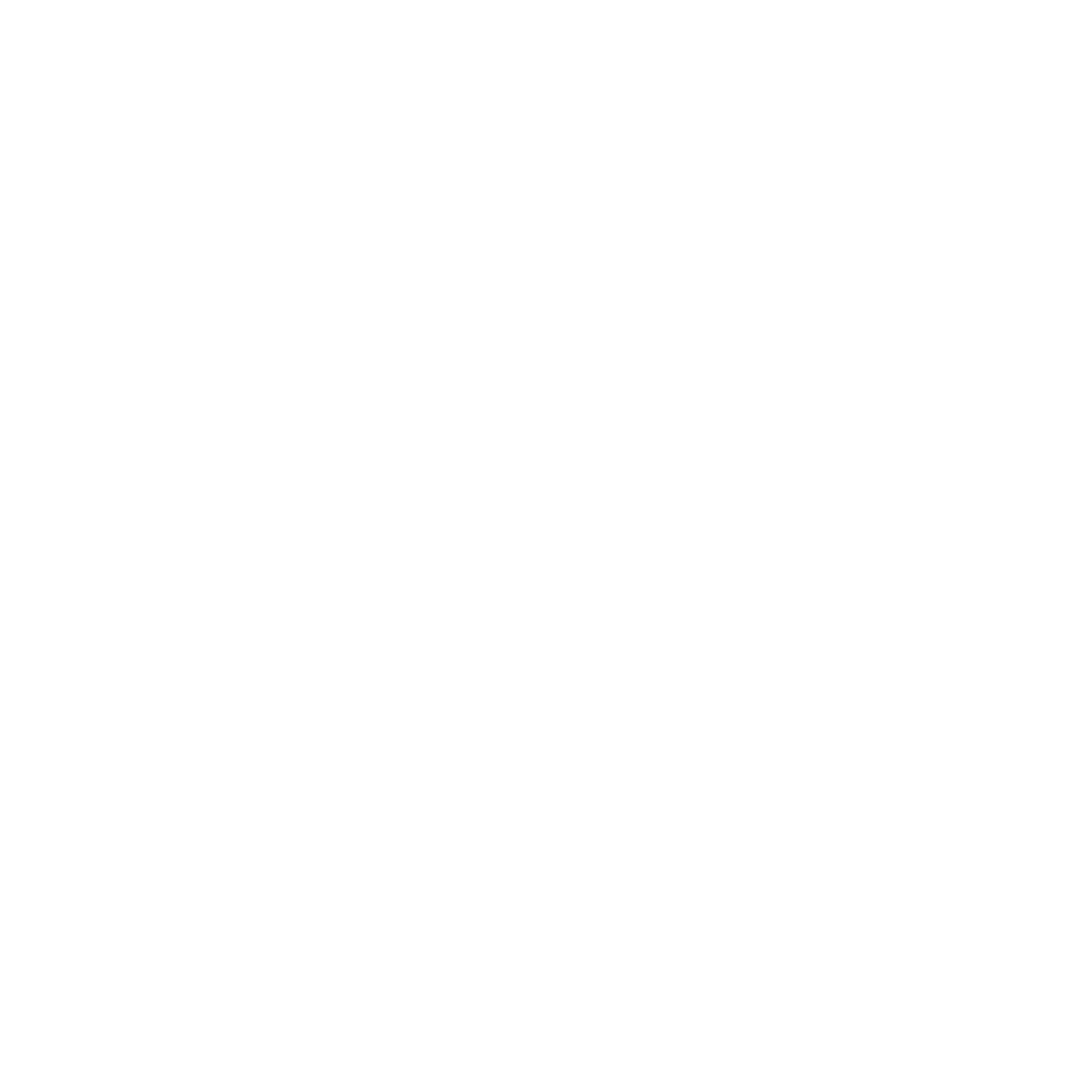 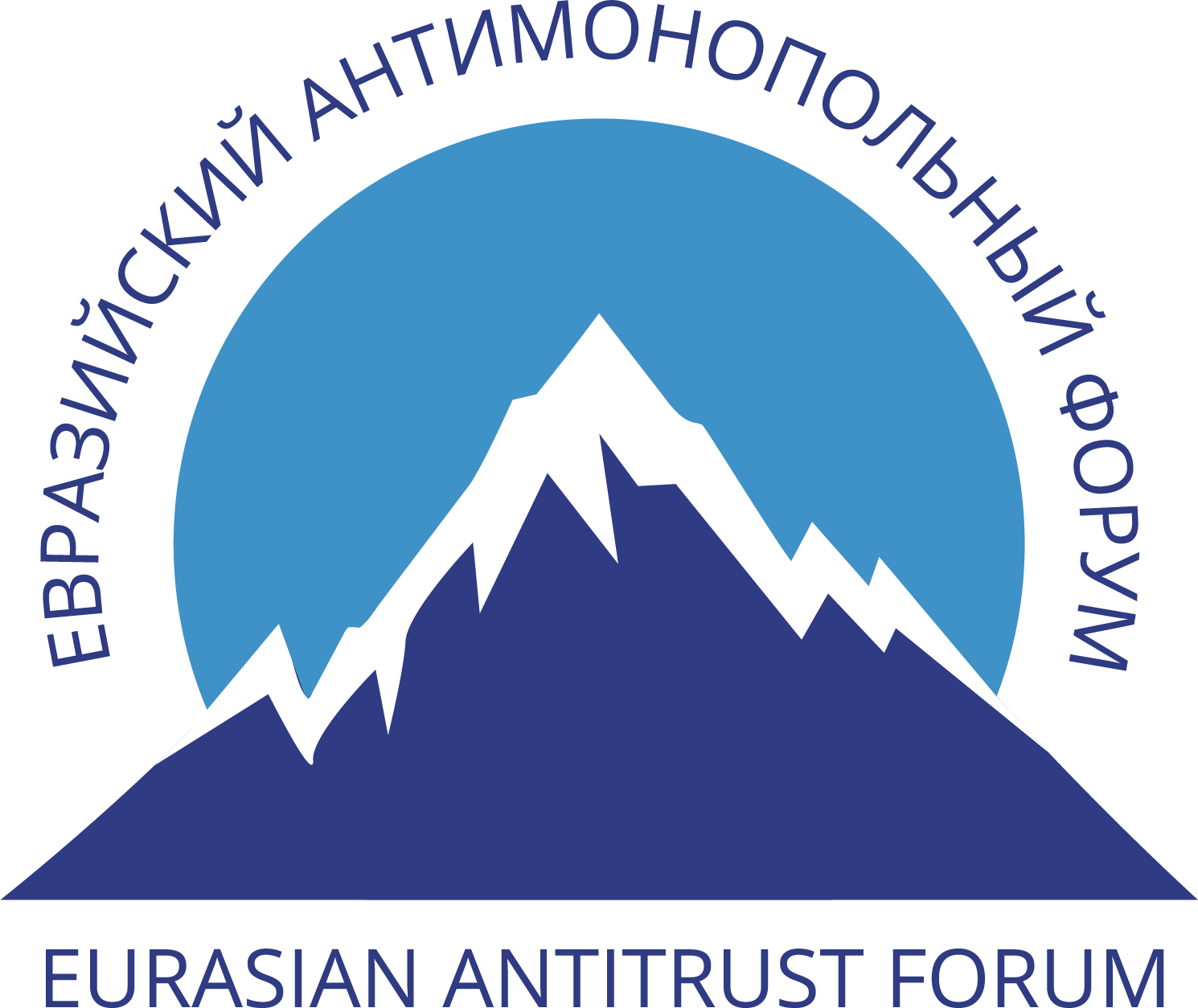 Антимонопольный комплаенс: текущая практика и нововведения
Айтжанов Алдаш Турдыкулович
Президент АО «Центр развития и защиты конкурентной политики»
Председатель Совета ОО «Альянс антимонопольных экспертов», заместитель Председателя Совета Евразийской антимонопольной ассоциации, к.э.н., доцент
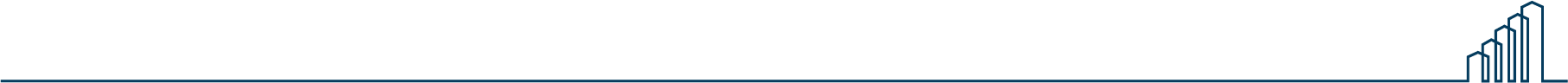 Антимонопольный комплаенс
предусматривает политику и правила добросовестной конкуренции 
субъекта (субъектов) рынка на соответствующем товарном рынке
Внешний акт
предусматривает методы, способы оценки рисков, порядок организации работ субъектом (субъектами) рынка по управлению рисками совершения нарушений законодательства РК в области защиты конкуренции, разрабатываемый в соответствии с методическими рекомендациями, утверждаемыми антимонопольным органом (с 7 марта 2022 года).
Внутренний акт
На сегодня внешний акт может быть согласован с антимонопольным органом на предмет соответствия нормам законодательства РК в области защиты конкуренции, а до 28.10.2019 г. на предмет соответствия типовому внешнему акту антимонопольного комплаенса (Приказ МНЭ РК от 13.02.2017г.№ 65).

После согласования будет являться актом разъяснения законодательства Республики Казахстан в области защиты конкуренции:

 в отношении конкретного субъекта рынка (конкретных субъектов рынка) 

 применительно к конкретной ситуации.
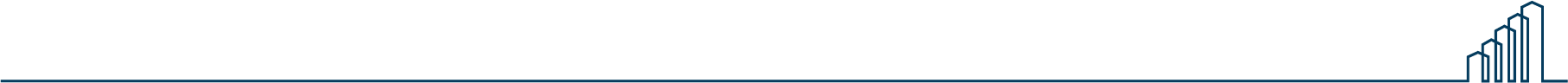 Статистика по антимонопольному комплаенсу
В 2017 году – направлено 3 акта (2 возвращено на доработку АО «НК «Актауский международный морской торговый порт» и АО «Аэропорт «Сары-Арка»  и 1 отозван ТОО «Евразийская группа»).

В 2018 году – направлено 3 акта (2 согласовано АО «Қазтеміртранс» и РГП на ПХВ «Казахстанский институт метрологии (Казинметр)» и 1 возвращен на доработку).

В 2019 году – направлено 2 акта (1 согласован ТОО «Казцинк» и 1 возвращен на доработку ТОО «Корпорация Казахмыс»)

В 2020 году согласовано порядка 79 актов антимонопольного комплаенса (рынки средств индивидуальной защиты, лабораторий и проч.). Работа активизировалась в период пандемии.

В 2021 году – продолжена работа по актам комплаенса на фармацевтических рынках, рынках СИЗ, строительных материалов, АПК, с торговыми сетями и проч.
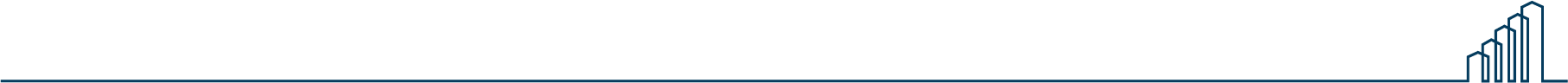 Трансформация подходов
До 2020 г.
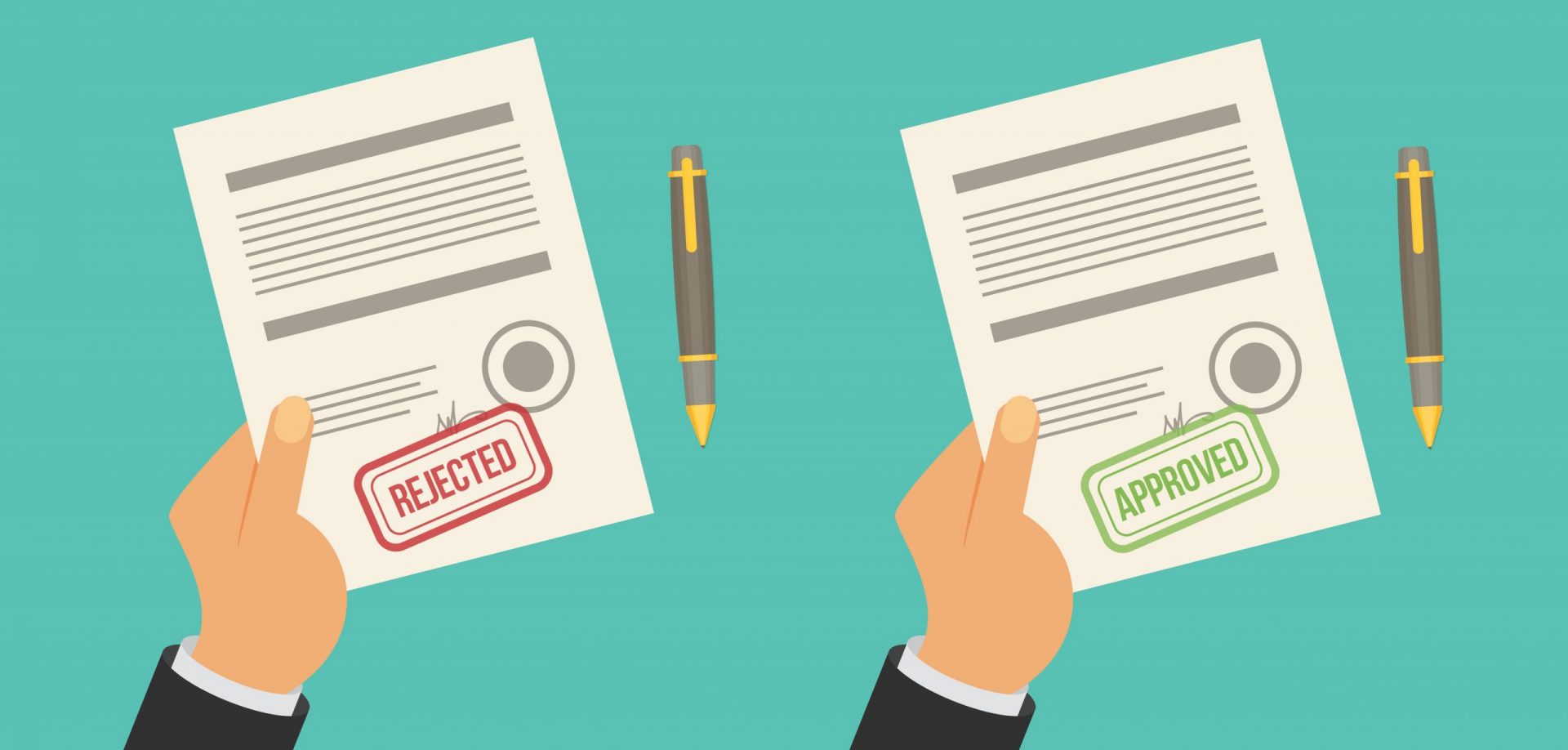 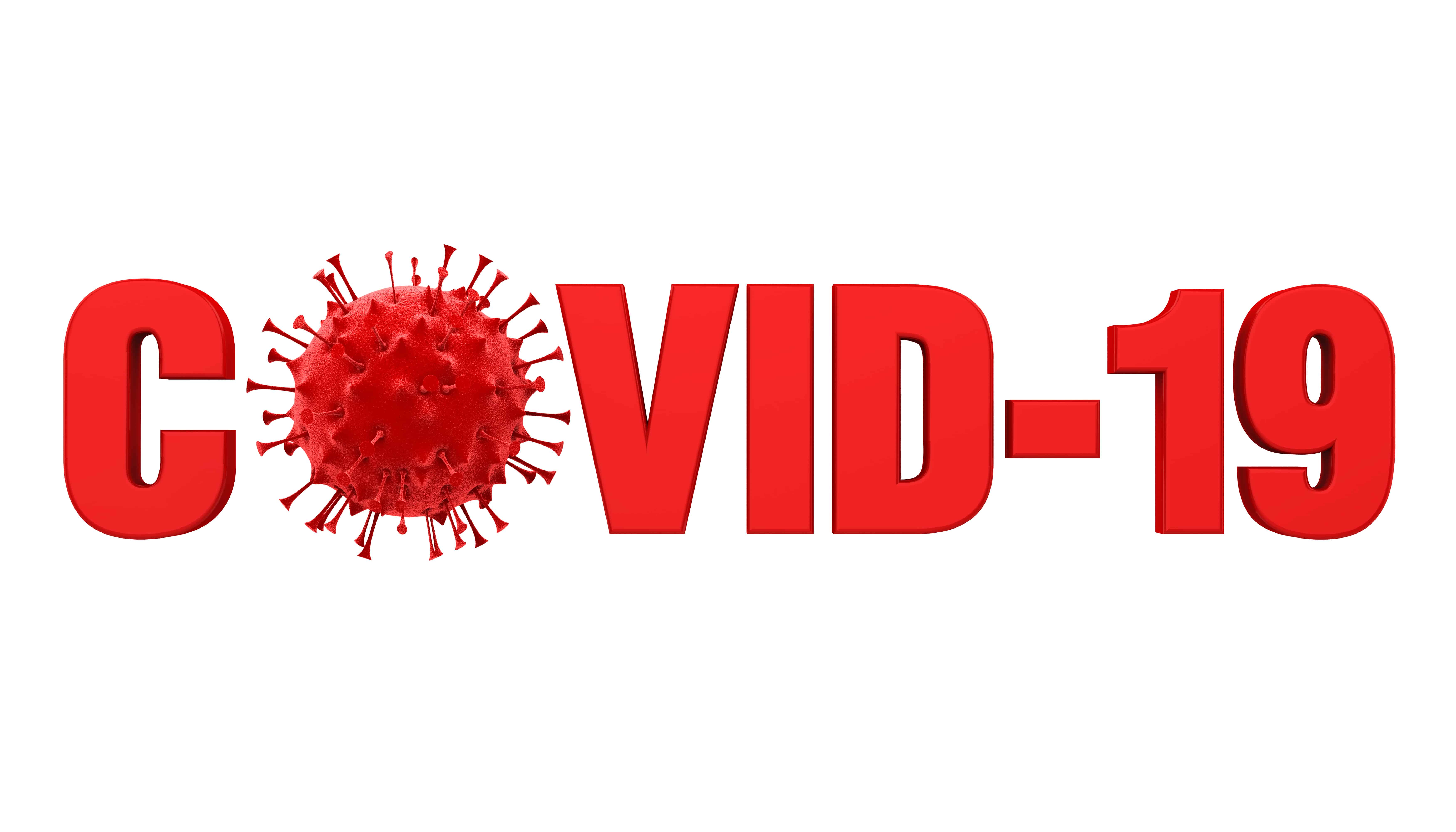 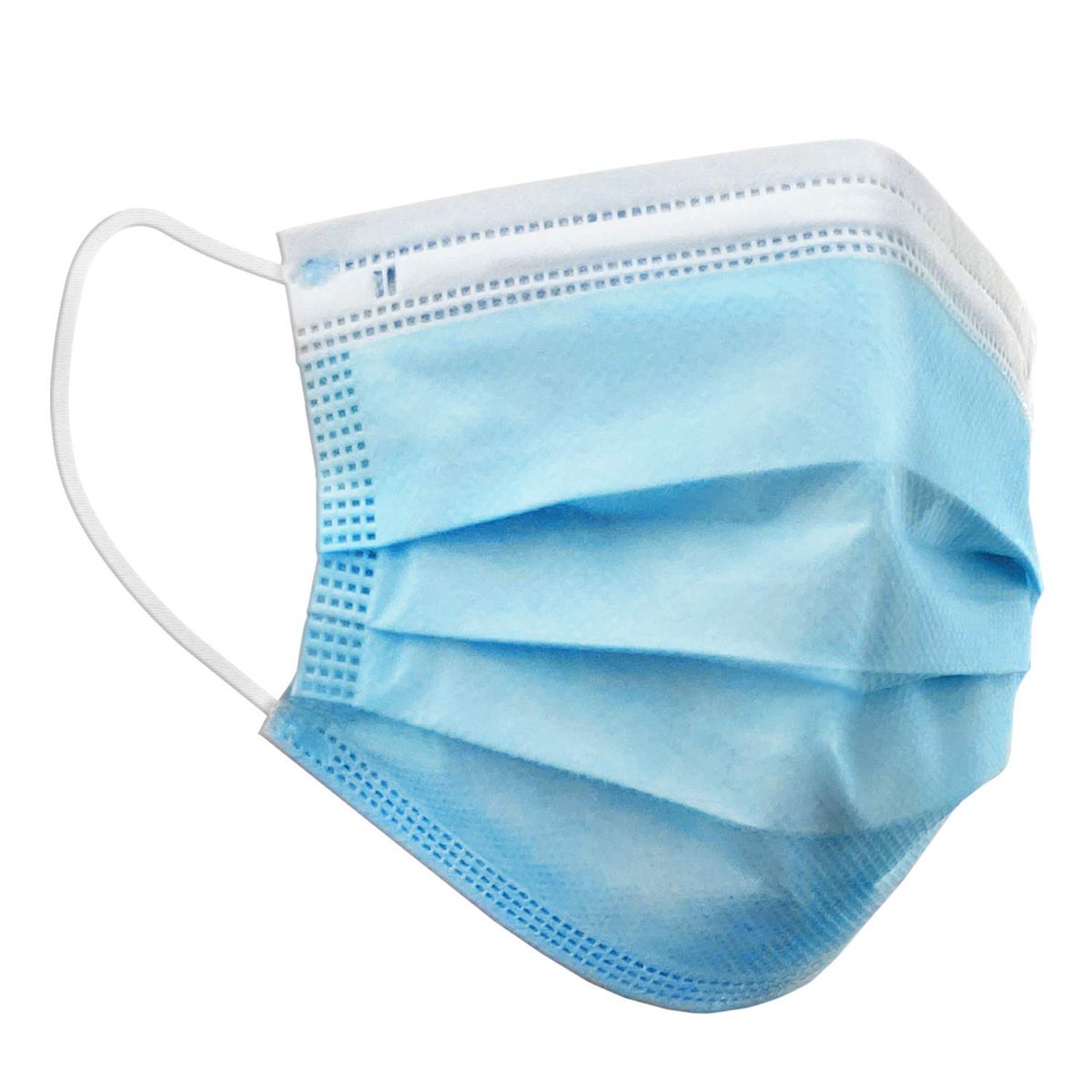 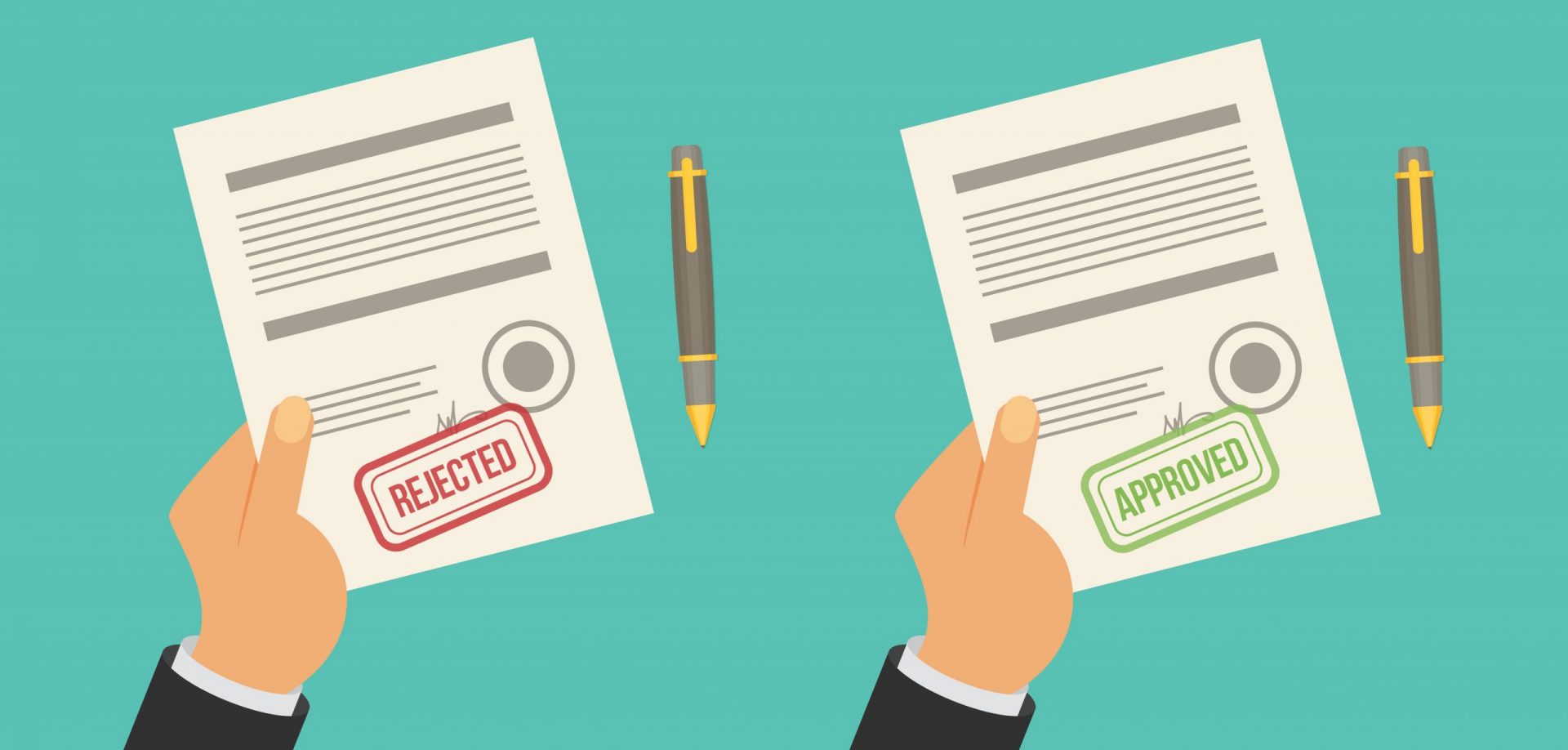 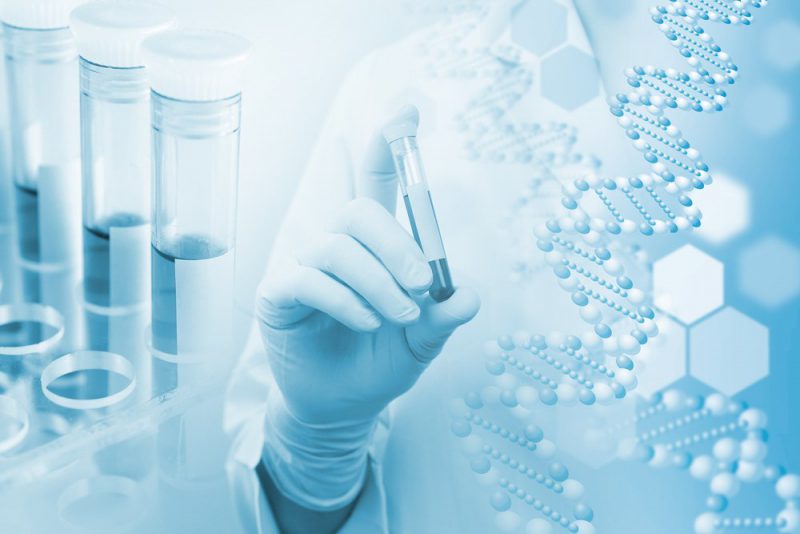 Снижены цены на ПЦР и СИЗ в рамках комплаенса
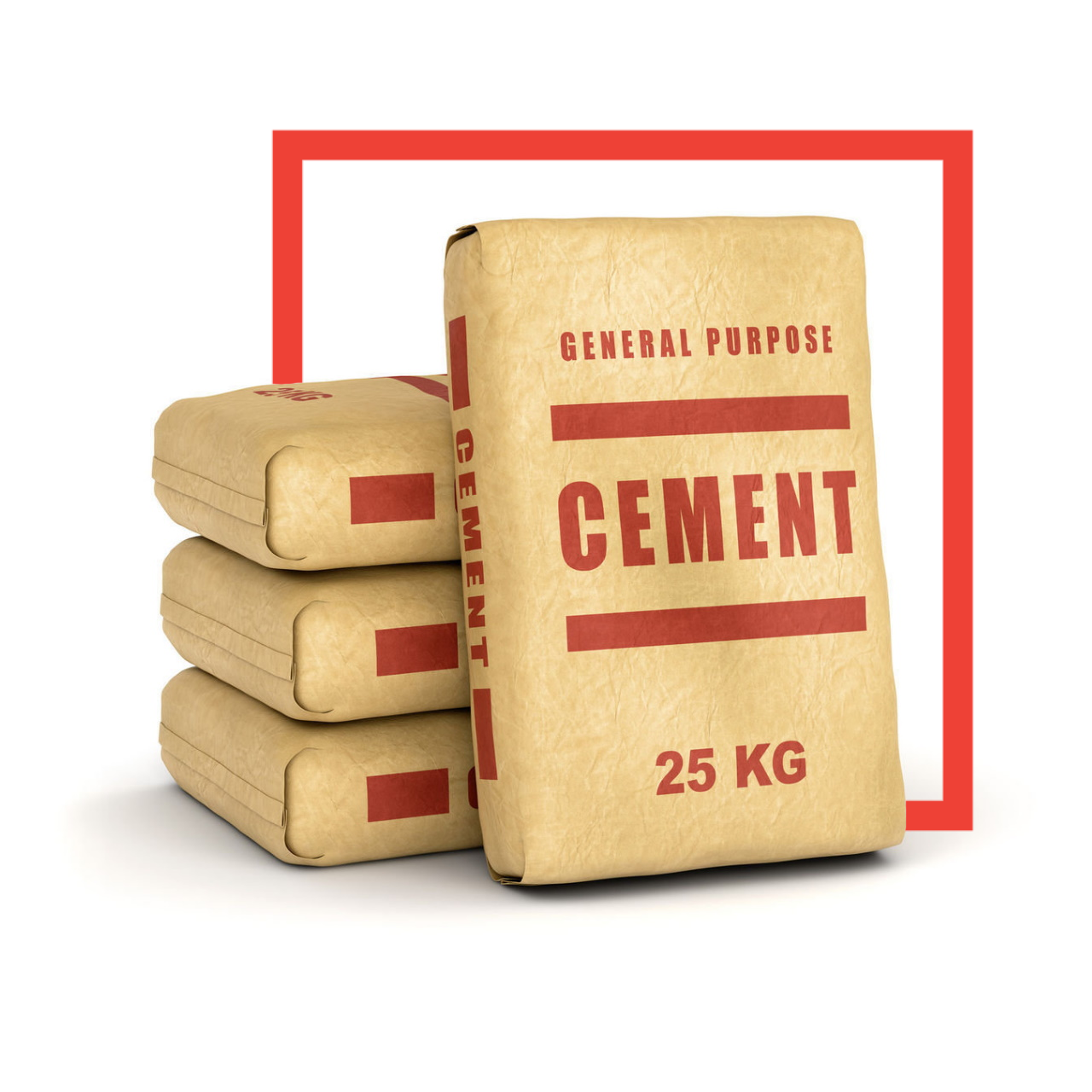 Снижены цены на цемент на 7 % в рамках комплаенса
Антимонопольный орган
редко согласовывал и возвращал на доработку подробные подходы субъектов рынка по ценообразованию, скидочной политике, взаимоотношениям с потребителями и проч.
в основном согласовывали практически схожие с Типовым внешним актом комплаенса
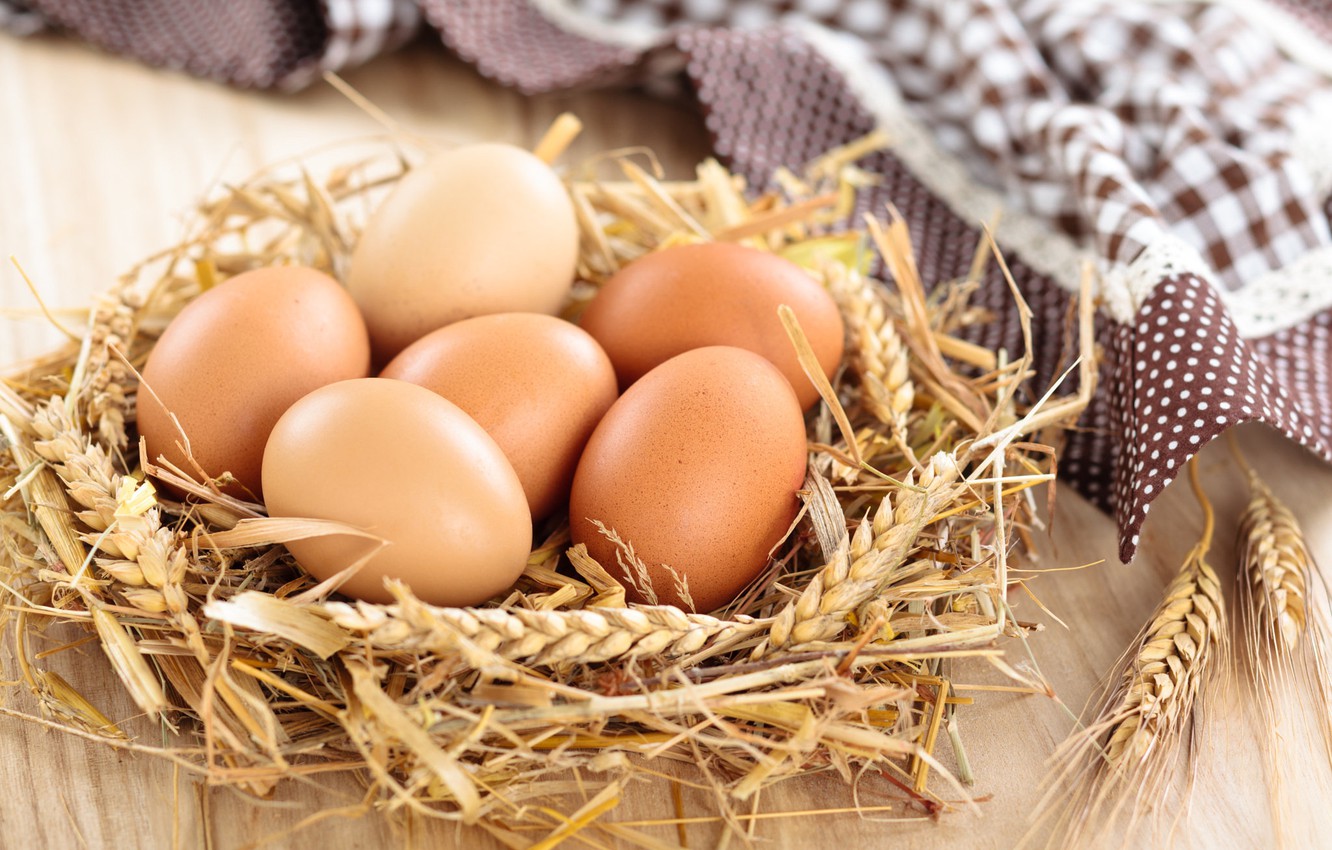 В рамках комплаенса установлена цена на яйца в г.Шымкент
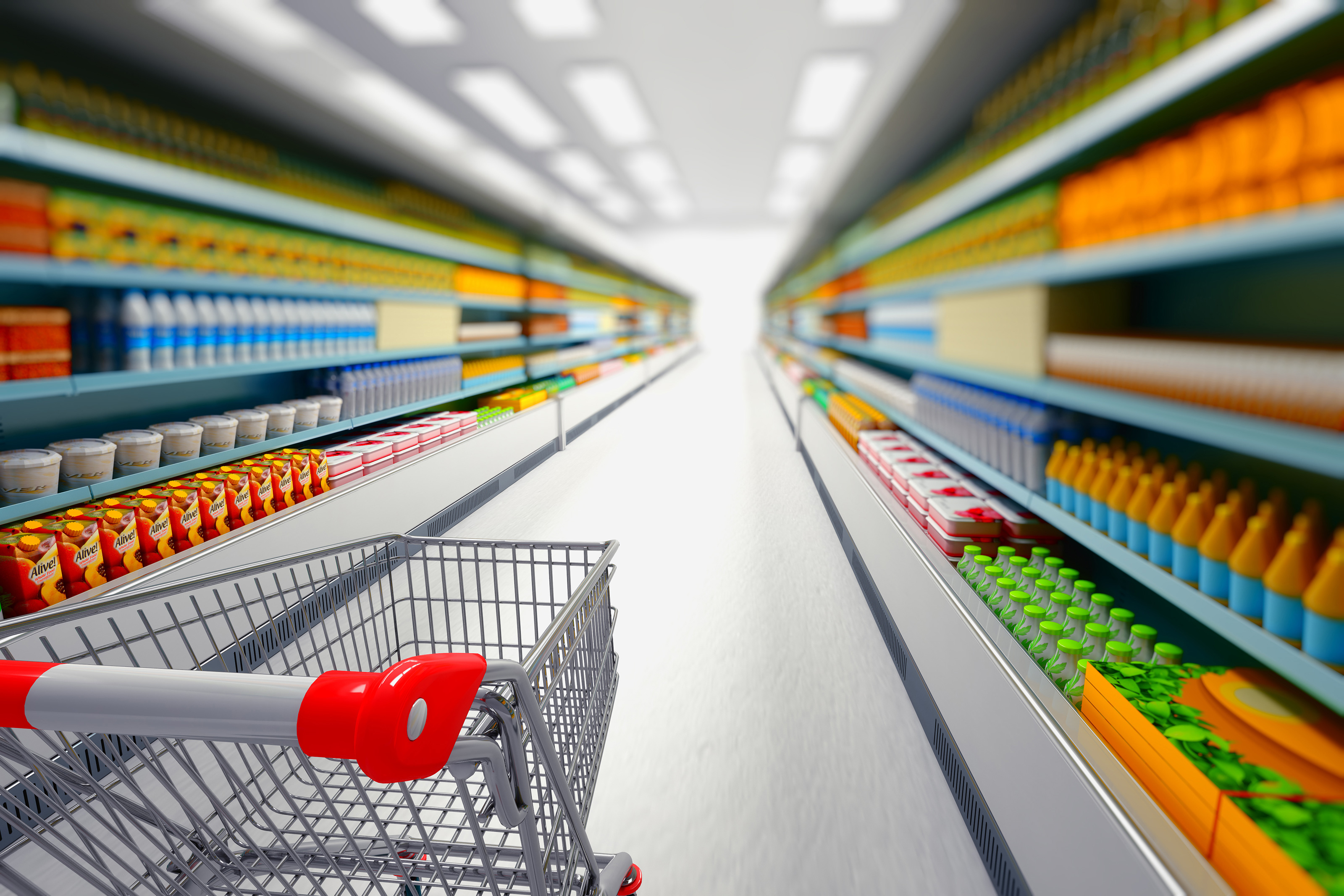 Установлен размер торговой надбавки 10 % в торговых сетях на отдельные группы товаров
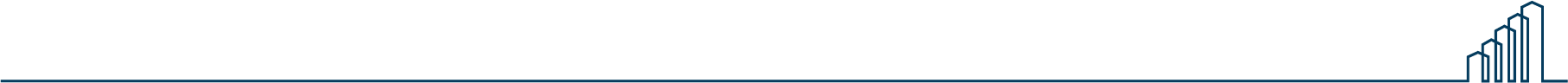 Внутренний акт антимонопольного комплаенса
Статья 195-1 дополнена пунктами 5 и 6 следующего содержания: 

5. Методические рекомендации по разработке и внедрению внутреннего акта антимонопольного комплаенса предусматривают:

 1) этапы разработки и внедрения внутреннего акта антимонопольного комплаенса;

 2) содержание мероприятий по разработке и внедрению внутреннего акта антимонопольного комплаенса;

 3) метод (методы) проведения оценки антимонопольных комплаенс-рисков, связанных с деятельностью субъекта рынка;

 4) построение системы внутреннего контроля антимонопольных комплаенс-рисков;

 5) метод (методы) проведения оценки эффективности функционирования внутреннего акта антимонопольного комплаенса;

 6) иные положения по разработке и внедрению внутреннего акта антимонопольного комплаенса.

      6. Наличие у субъекта рынка эффективно функционирующего внутреннего акта антимонопольного комплаенса учитывается при рассмотрении дел о нарушениях законодательства Республики Казахстан в области защиты конкуренции.
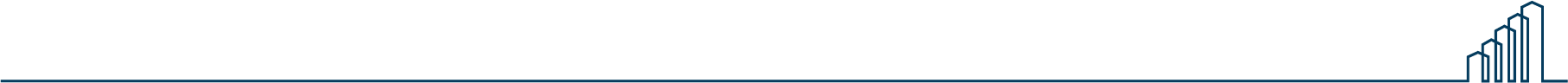 Антимонопольный комплаенс: наше видение
Цель антимонопольного комплаенса – предупредить возможное нарушение, выстроить деятельность субъекта рынка так, чтобы минимизировать риски нарушения законодательства.
Разработка и принятие внешнего и внутреннего актов антимонопольного комплаенса
В дальнейшем: 
- Вовлеченность руководства 
- Назначение ответственного за комплаенс
- Внутренние процедуры и протоколы
- Обучение сотрудников
- Аудит актов комплаенса 
- Обновление актов комплаенса
- Отслеживание нововведений в АМЗ
Антимонопольный аудит:
Определение товарных и географических границ
Определение доли на рынке
Анализ сбытовой и ценовой политики (ТСП) 
Экспертиза положений договоров о поставках и соглашении и иные документы.
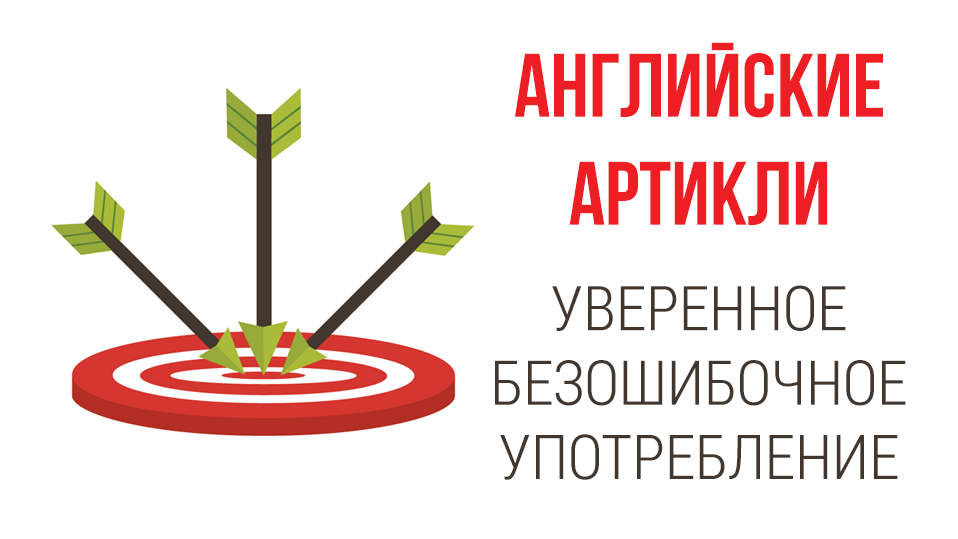 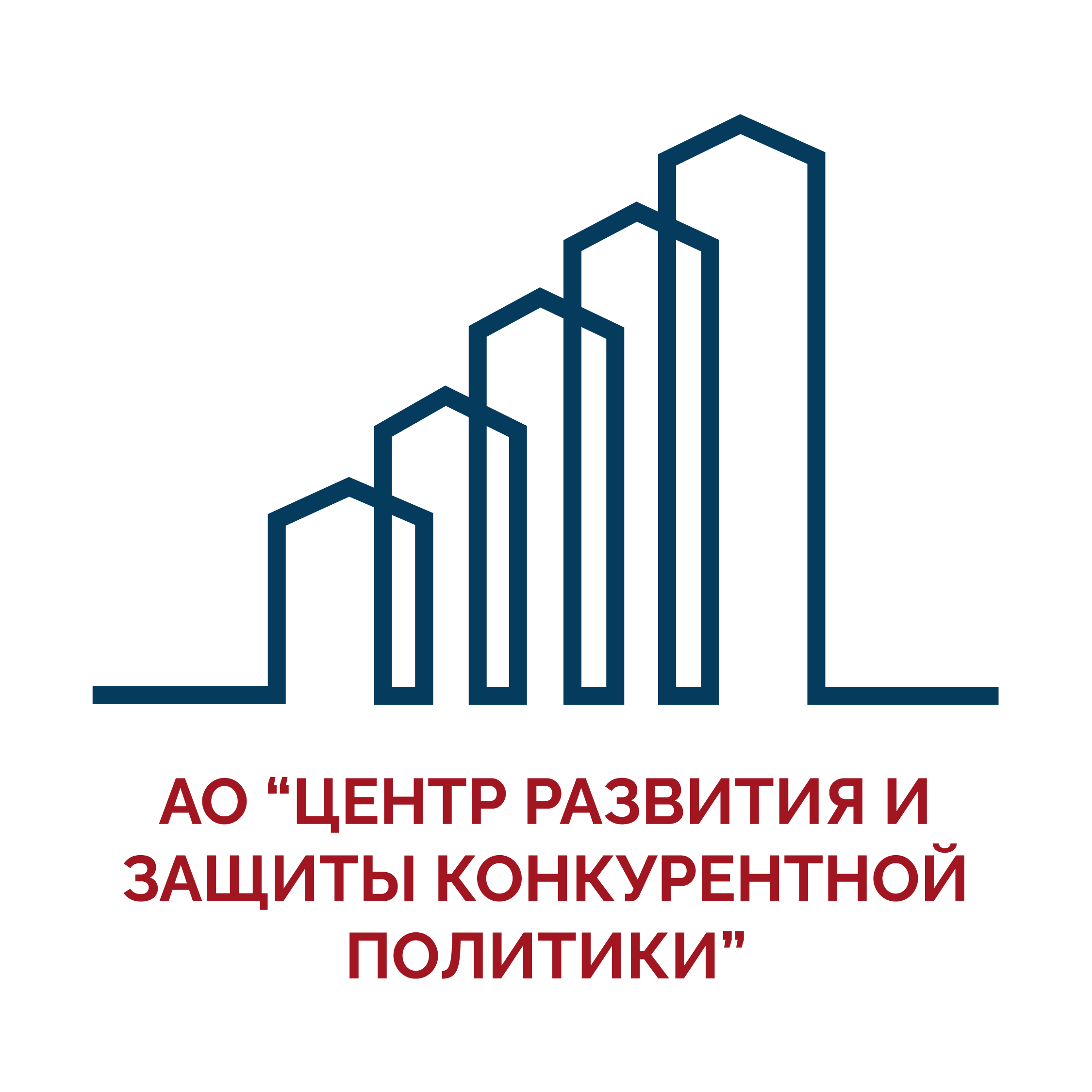 Благодарю за внимание!